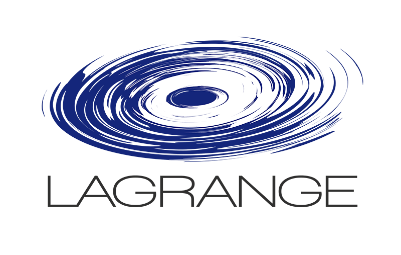 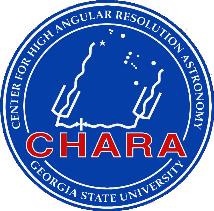 SPICA-VIS DESIGN REVIEW
Board: Judith Sturmann, Karine Perraut, Theo ten Brummelaar, John Monnier and Frantz Martinache

SPICA-VIS team: Denis Mourard, Stéphane Lagarde, Julien Dejonghe, Frédéric Morand, Cyril Pannetier, Christophe Bailet, Daniel Lecron, Fatmé Allouche, Philippe Berio

Goal:
	Evaluate the SPICA-VIS design against its requirements  &   Identify issues






Design Review Agenda:
Session 1: Management/System
Session 2: Injection table
Session 3: Spectrograph
Session 4: Software
Finalize mechanical study
Ordering/Manufacturing
Coding
Assembly/Integration
Next funding requests (INSU, ERC)
Implantation of SPICA-VIS in the CHARA focal lab
Optical design and co-alignment procedure
Control software design
Schedule of the project
SPICA-VIS Design Review, July 23-24, 2020
Philippe Berio
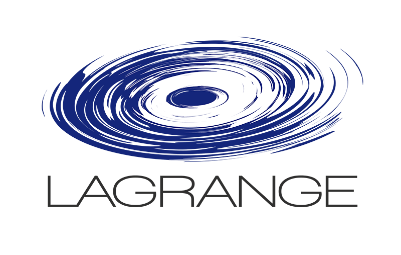 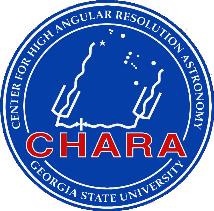 MANAGEMENT/SYSTEM
Schedule
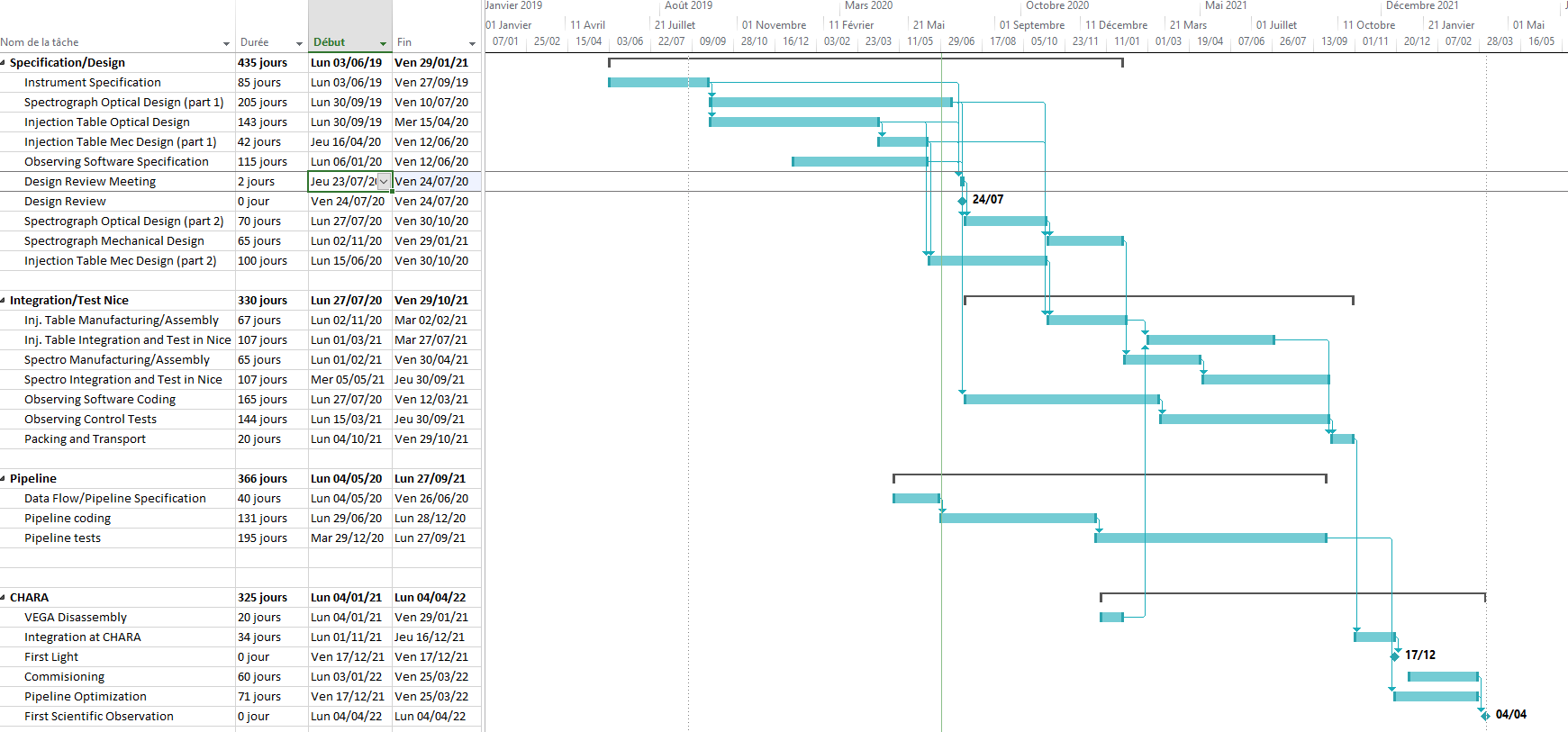 End of Design (Jan.2021)
End of Integration at Nice (Sept. 2021)
Design Review (July 2020)
Integration at CHARA (Nov./Dec. 2021)
SPICA-VIS Design Review, July 23-24, 2020
Philippe Berio
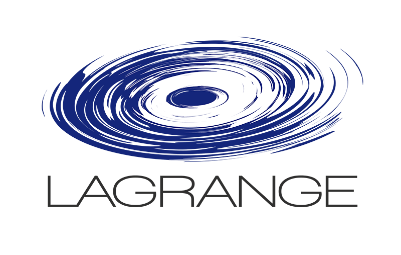 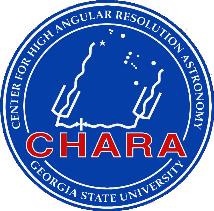 MANAGEMENT/SYSTEM
Team
System Team
Stéphane Lagarde
Denis Mourard
Philippe Berio
Julien Dejonghe
Science Team
Nicolas Nardetto
Denis Mourard
…
…
…
…
Prime Investigator
Denis Mourard
Project Manager
Philippe Berio
AIT/AIV
Fatmé Allouche
All
Pipeline
Philippe Berio
Denis Mourard
Optical Study
Julien Dejonghe
Cyril Pannetier
Control Software
Frédéric Morand
Daniel Lecron
Mechanical Study
Christophe Bailet
Julien Dejonghe
SPICA-VIS Design Review, July 23-24, 2020
Philippe Berio
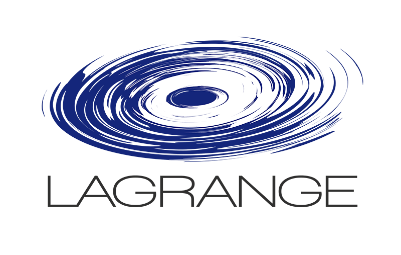 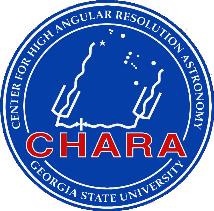 MANAGEMENT/SYSTEM
Funding
Spectrograph/Coating/Retrofeed Source
	 No estimation of the cost
	 should be < 30k€

Margin    10k€

Travels 	10k€
Total Cost: 276k€
Remaining Expenses: 196k€
Available Funding : 144k€
	 including 40k€ from Aarhus University, Danemark

Missing Funding : 52k€
	2nd part of the INSU request
SPICA-VIS Design Review, July 23-24, 2020
Philippe Berio